AWS Project
Pasindu Siriwardena
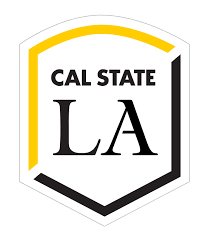 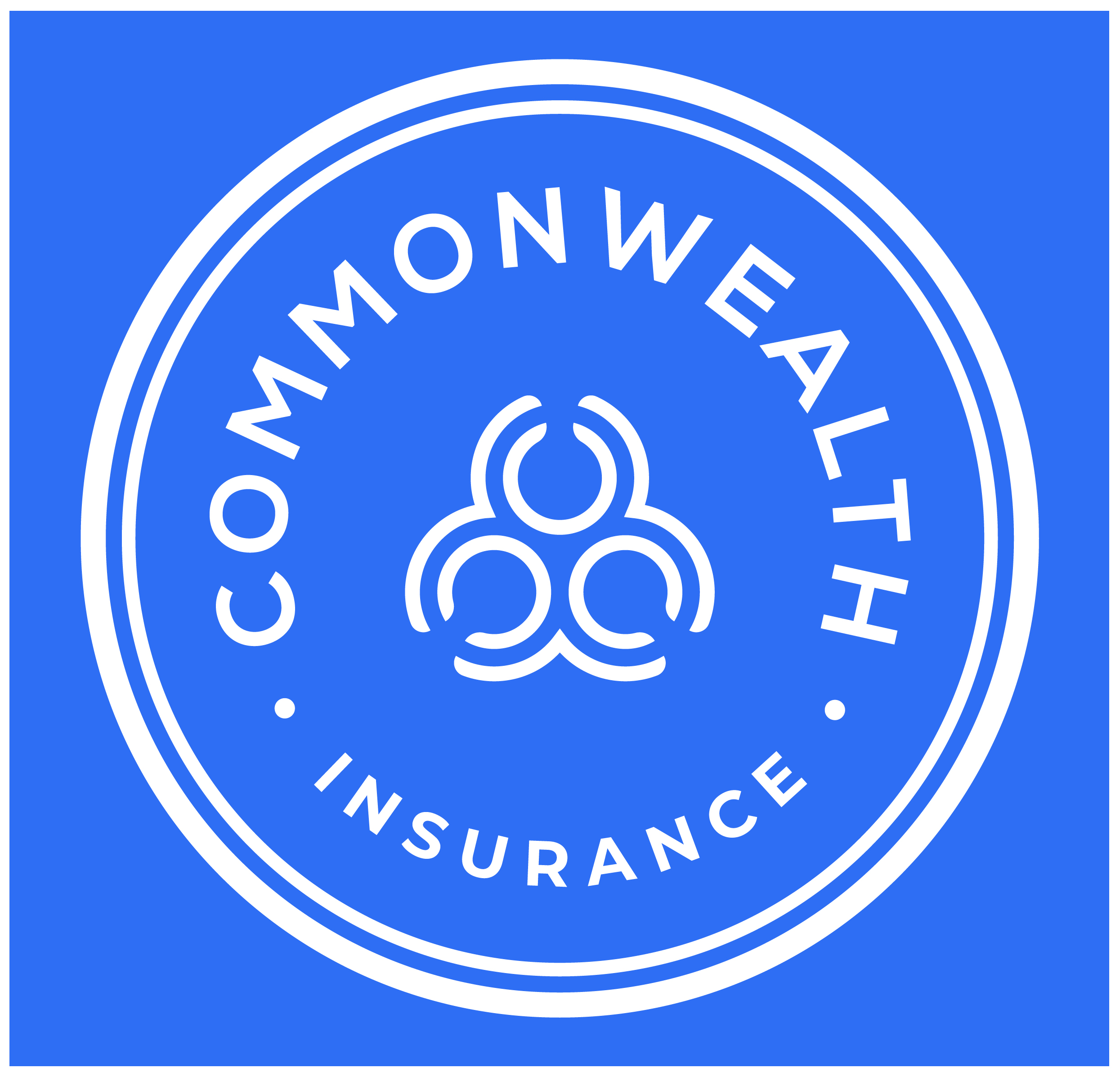 California State University Los Angeles
Commonwealth Casualty Company
Team Members: Pasindu Siriwardena, Nancy Rosa, Saul Rugama, Luis Lucero, Junli Wang, Carlos Mendoza, Rongfeng Tan, Bryan Perez, Jesus Garcia
Pasindu Siriwardena
Advisor:
Dr.Jiang Guo

Graduate Advisor:
Jorge Sanchez
Liaison: 
Mahan Hajianpour
Jeffrey Lipeles
Carlos Mendoza
Founded in 2010 with a commitment to provide affordable insurance to everyone.
Property & Casualty Insurance for 
Auto
Homeowners
Renters
Roadside
Software internally developed and maintained by a small team of software engineers.
Commonwealth 
Casualty Company
Luis Lucero
Objectives
Develop a document templating solution to enable dynamic document generation for policies. This solution will include:
A Dynamic templating engine
A user Interface to modify templates
Ability to Version control templates
Document comparison
Amazon Web Services (AWS)
Rongfeng Tan
Technologies
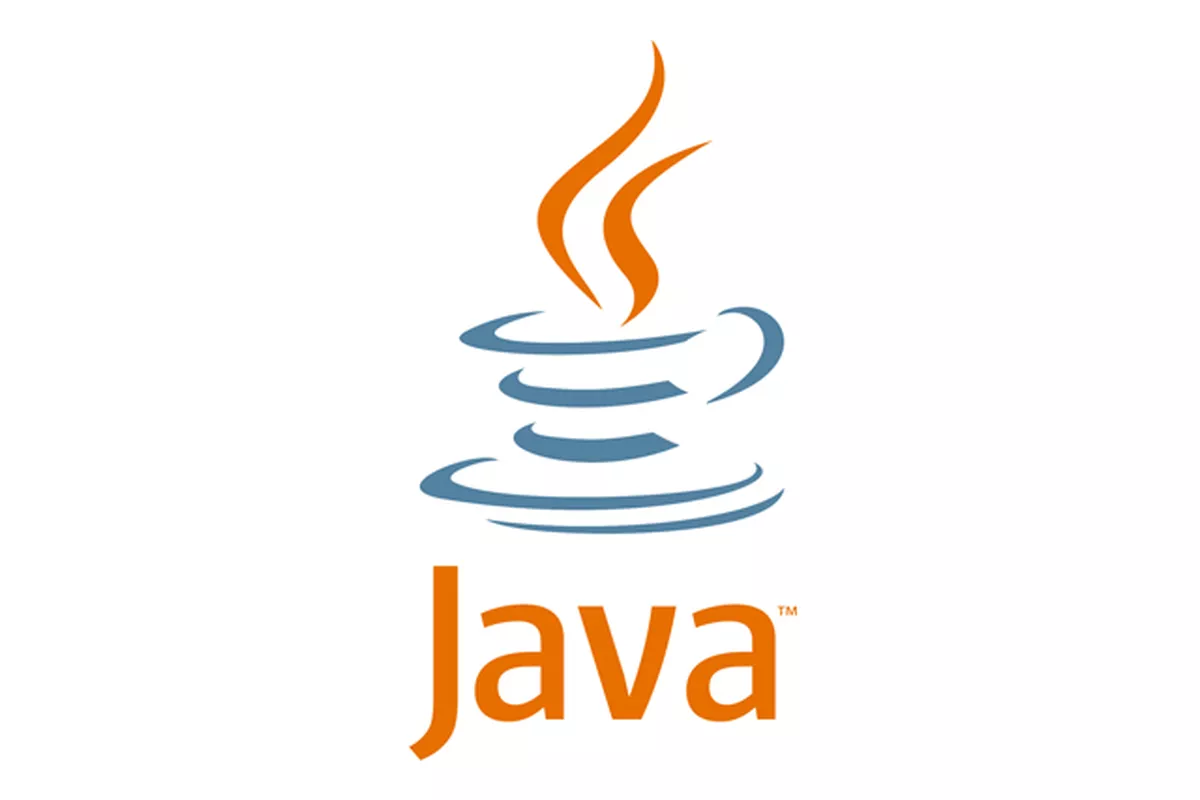 Java
Fast and powerful language
The OOP design is very useful
Easy to use imports  
Spring Boot
Easy to set up
Dependency injection is very user friendly
Integration with other frameworks are simplified
Pebble Templates
Template Inheritance
Easy-to-read syntax
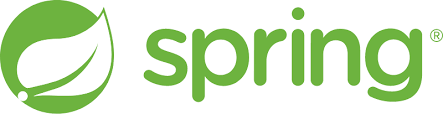 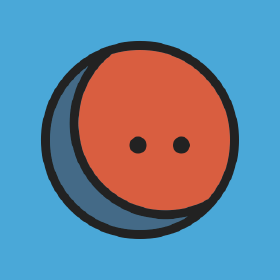 Rongfeng Tan
Technologies
Discord
Main form of communication
Very user friendly
Informal meetings with group members.
Trello
Project management system 
Keep track of deadlines and assignments 
Notifications and reminders are very useful
Github
Version Control
Integration of Git into Eclipse
Easy to use UX/UI Design
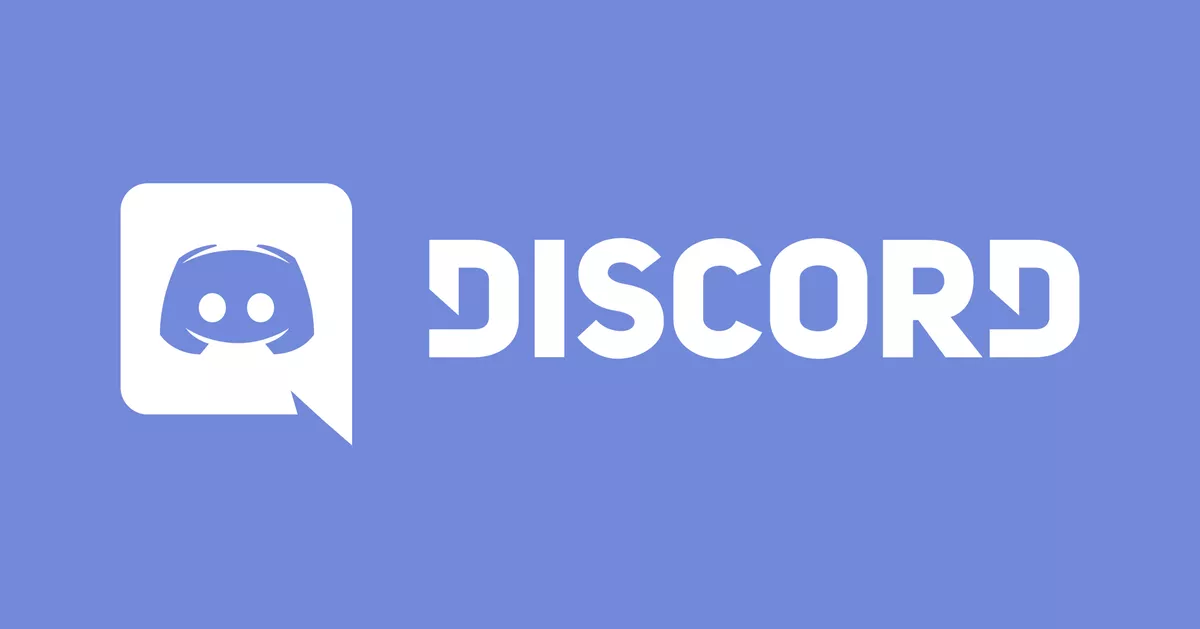 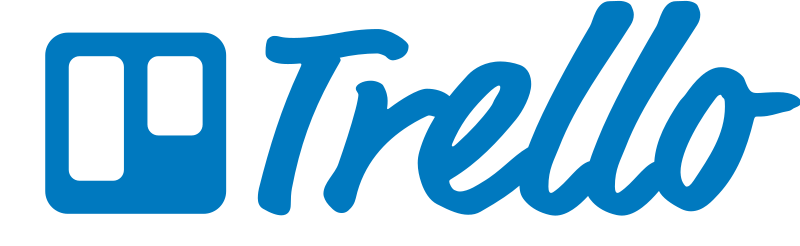 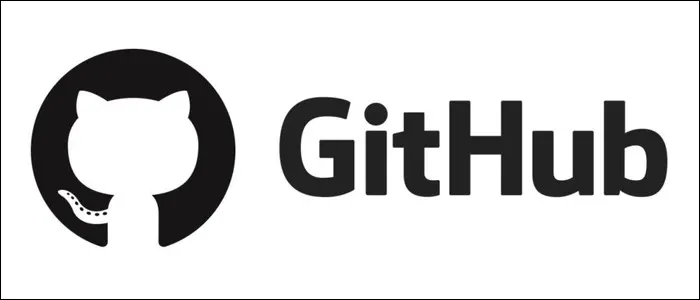 Pasindu Siriwardena
AWS Technologies
RDS
A distributed relational database that is a running web service hosted on the cloud
EC2
A web service that provides to run applications on virtual computers on the cloud
S3
A simple object storage system that is accessible through a web service interface
Jorge Sanchez
AWS Cloud Database
Local MySQL Database -> RDS Database 
Edits made to the local database, would be reflected in the cloud database
RDS is version controlled by AWS
Secure and efficient data storage
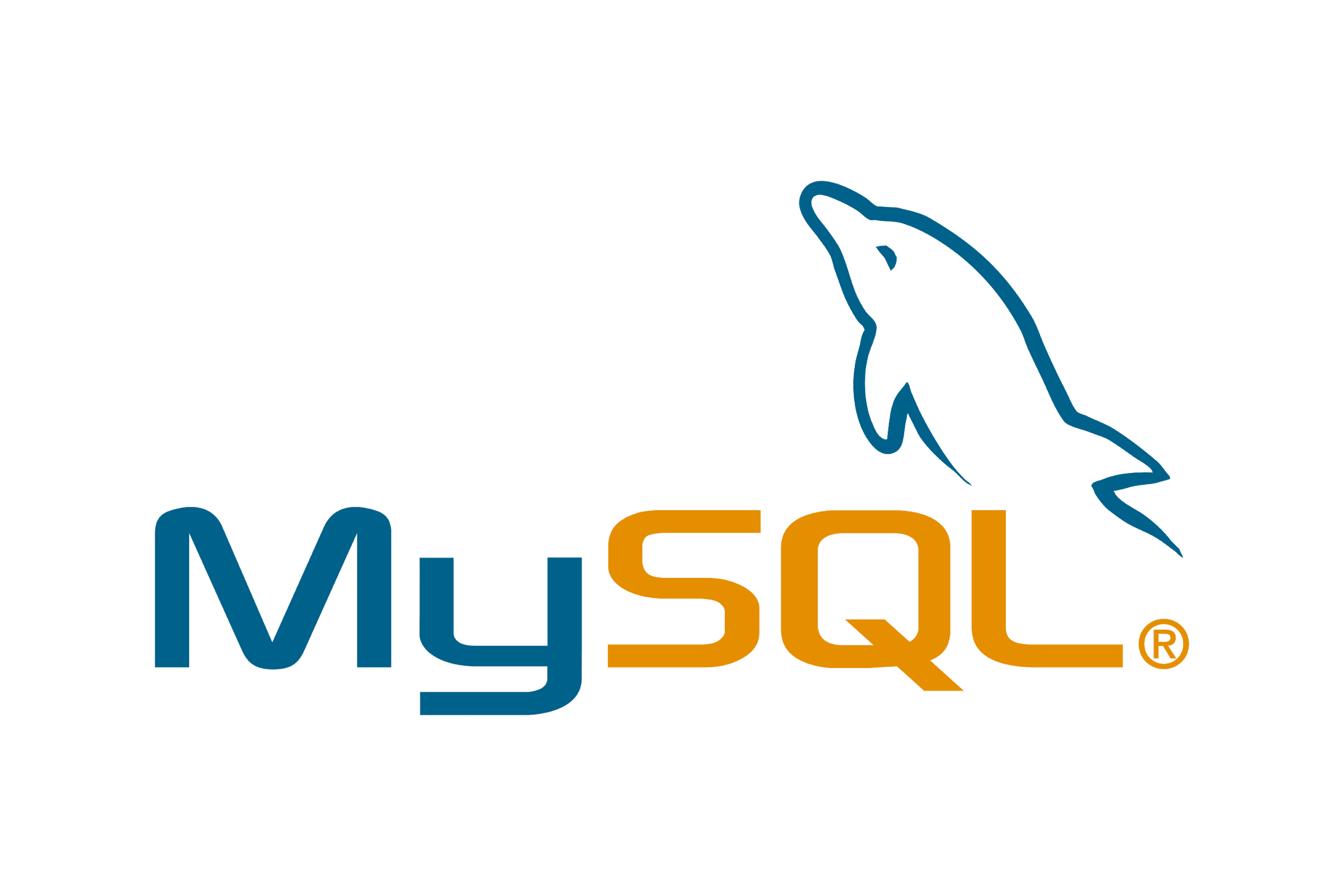 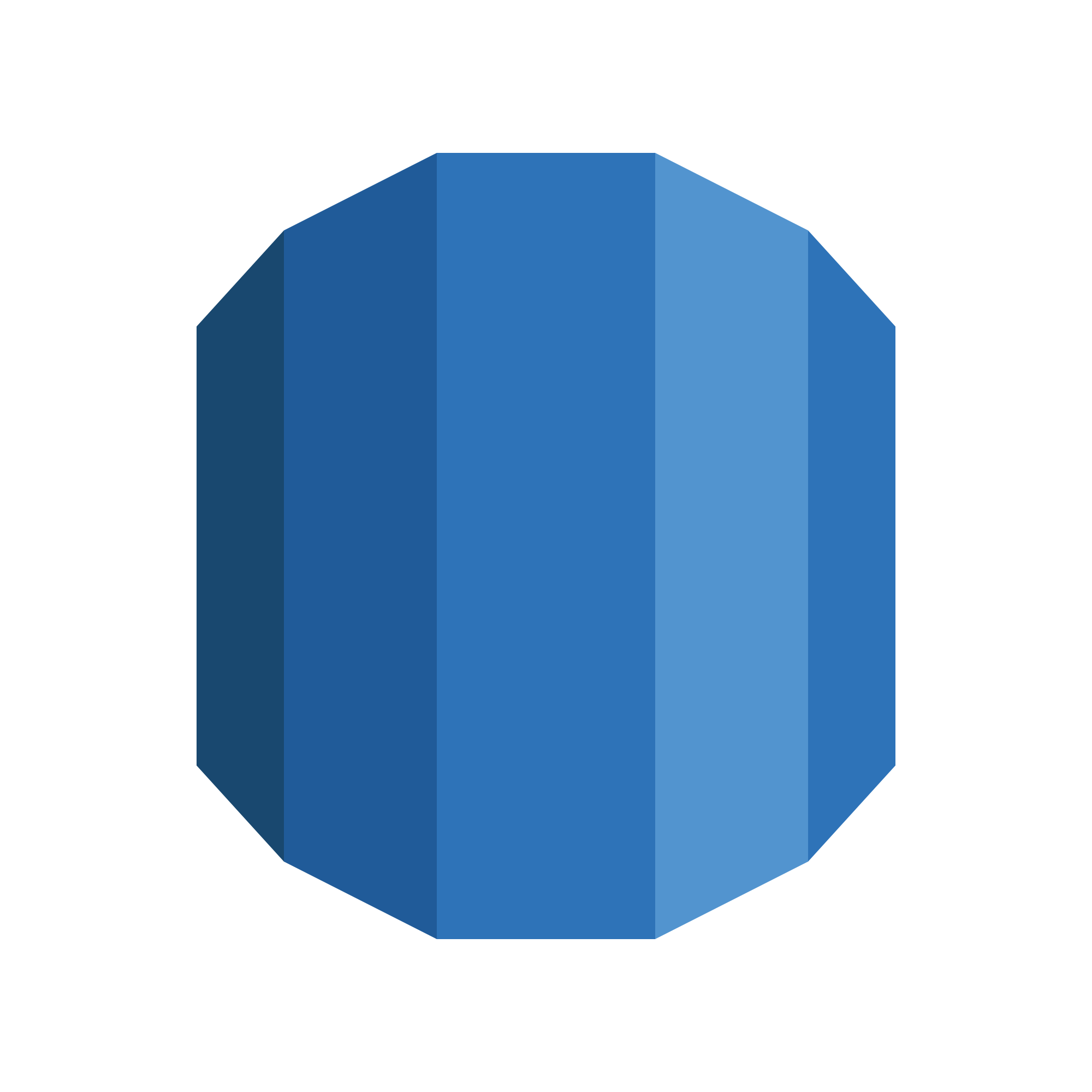 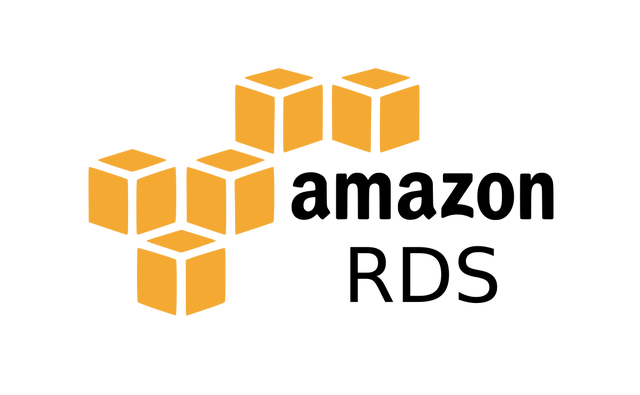 Jorge Sanchez
AWS Cloud Database
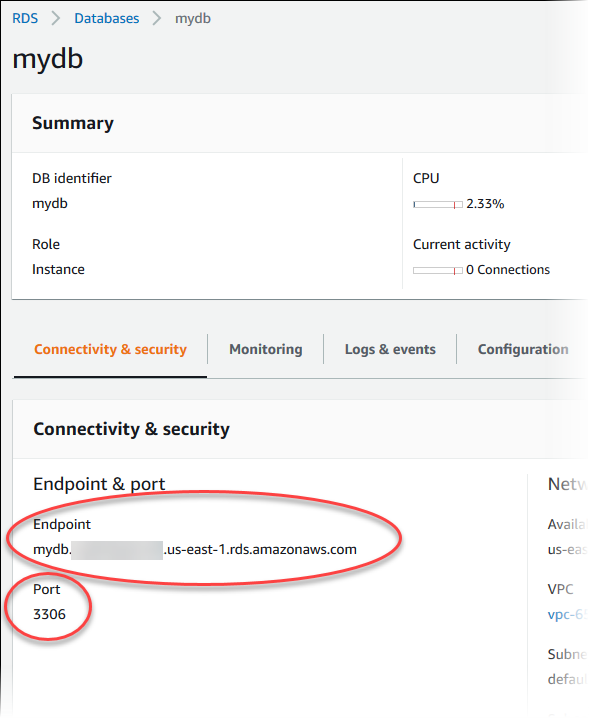 Features of RDS
Auto scaling 
Set threshold
Service health board
AWS EC2
Jorge Sanchez
EC2 Server for Cloud Computing
Spring Boot application is currently running on an EC2 server that is deployed on AWS
Server is scalable and provides an efficient connection to scale web applications
EC2 allows our project to be accessed with proper credentials
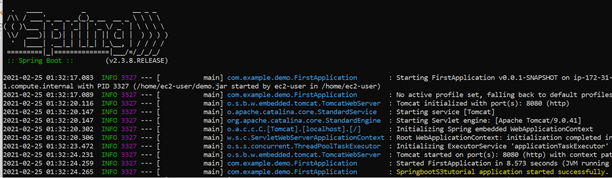 [Speaker Notes: -EC2 server can be accessed remotely from anywhere
--Server is access through command prompt
-Need to turn the project into a jar file first and then upload the file to EC2
-the jar file is uploaded using a command scp and the key file to the EC2 server which is more secure
-inbound/outbound rules]
Carlos Mendoza
AWS S3 Buckets
Amazon Simple Storage Service / Buckets
Version Controlling
Push or Pull
Date control - Action Control
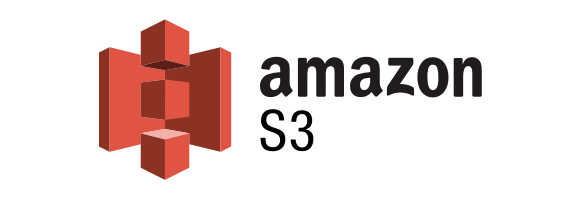 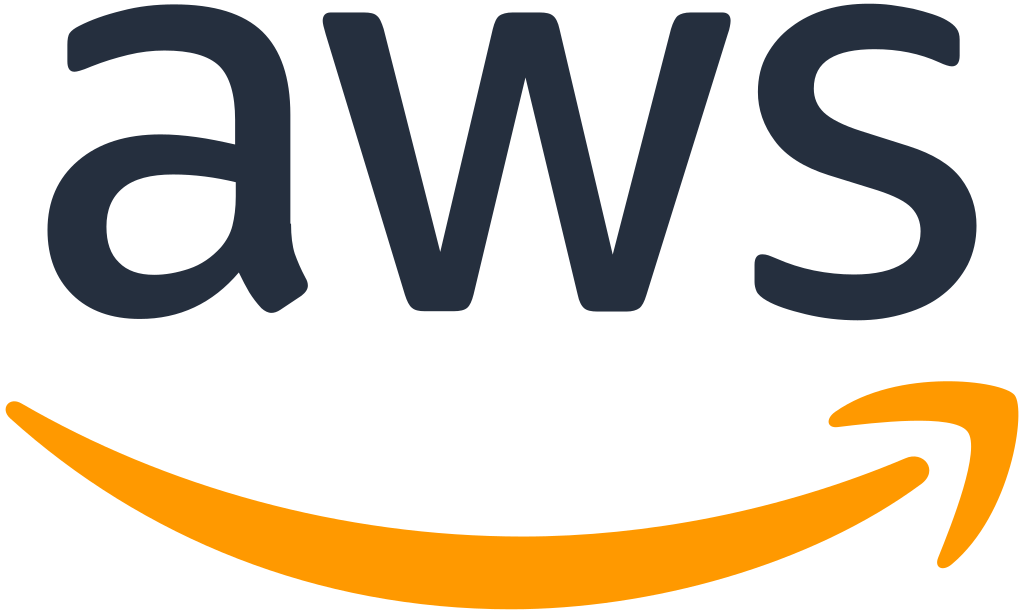 Carlos Mendoza
Pebble Templates
Java Templating engine
Full Featured / Easy to learn
Template Inheritance
Extensible Language
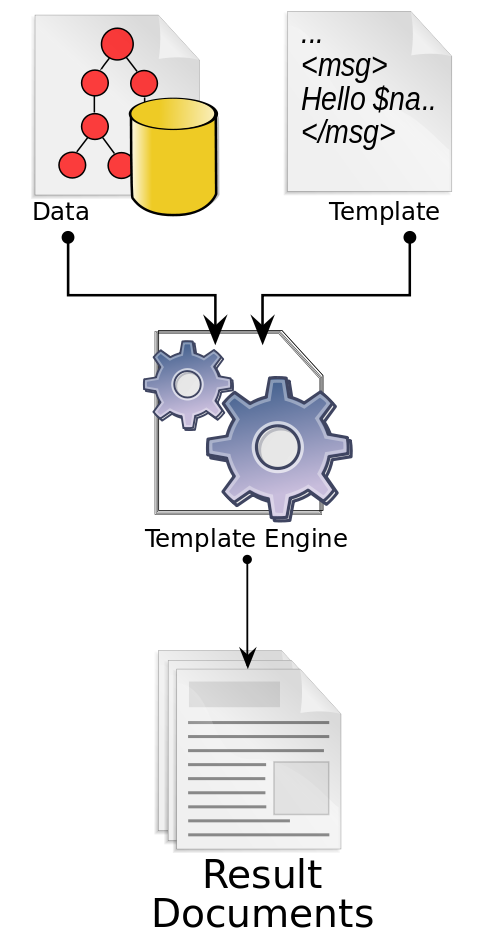 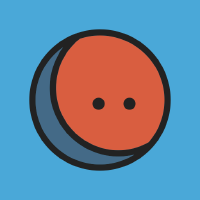 Nancy Rosa
Relational Database and JPA
Relational database stored in AWS cloud database 
Java persistence API [JPA] is a collection of classes and methods used to persistently store data in a database
JPA is simpler, cleaner, and less labour intensive to use
JPA framework lets us avoid certain initializations, setups, connections and boiler plate code
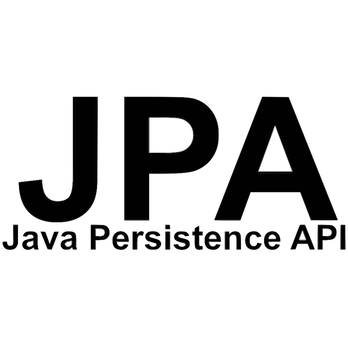 Nancy Rosa
Relational Database and JPA
JPA entities are essentially POJOs
JPA entities represent a table stored in the database and every instance of the entity is a row in the table
Some JPA annotations used include:
@table : defines that an entity should be used as a table
@id: defines that an attribute should be used as a primary key
@column : defines that an attribute should be used as a column
@manytoone,@onetoone,@onetomany :allows for the appropriate relational mapping between entities
Based on the entities JPA will automatically map the info in the entities to a database to create the appropriate tables,keys, attributes and table relations
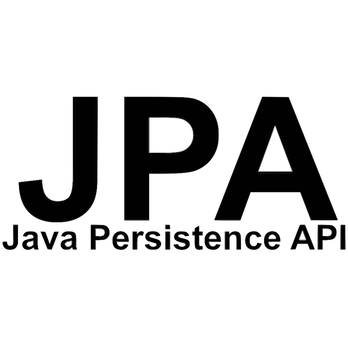 Nancy Rosa
Relational Database and JPA
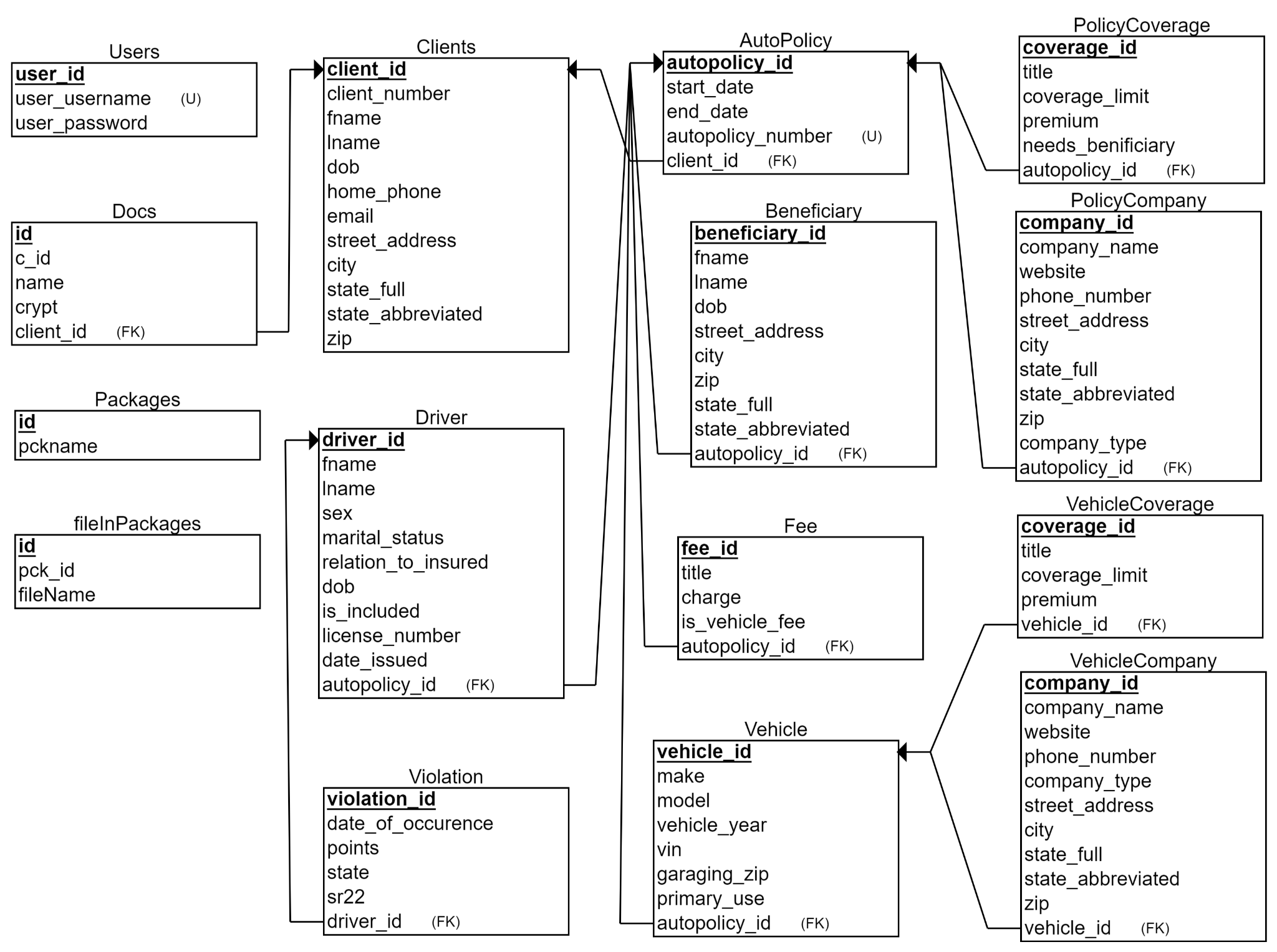 Database Relational Schema
Spring Dependencies (Libraries)
Jesus Garcia
Spring-boot-starter-web
Used for building web applications
Very useful for Spring MVC
Pebble-spring-boot-starter
Powerful templating engine
Easy to integrate Spring Boot
Spring-boot-devtools
Used to make development easier
LiveReload function
Spring Dependencies (Libraries)
Jesus Garcia
Spring-boot-starter-mail
Used for Spring Framework’s email sending support.
Spring-boot-starter-data-jpa
Allows for the creation of data entities 
AWS-java-sdk
Enables use of AWS services in Java
Spring Dependencies (Libraries)
Jesus Garcia
Mysql-connector-java
Used to connect to mySQL database
Itext7-core & Itextpdf
Used to sign, merge and split pdfs 
Allows us to write pdfs in java
Html2pdf
Used for converting html to pdf
Can also convert css to pdf
System Features
Jesus Garcia
What can our application do
Create/Edit/Delete templates and clients
Generate documents based on client information
Email service
Send users basic emails
Send users generated documents
Convert templates to PDF
Junli Wang
> Have Complete

> Data base
User
User Input
AWS EC2 Server
Template List
Update Template List
Home Page
View/edit/add Template
module
Return Data
Request/change Data
Inputs
AWS S3
AWS RDS DataBase
Client List
Document save to Client
Return Data
Update Client Profile
Request/change Data
Email
Module
Client Profile
Save
View/add Package
Send customers emails
Save
View Template as PDF
Add Document to Client
View Client Document Draft
Select the Document
Luis Lucero
Emailing Feature
Aside from this project’s high level goals we have also integrated an emailing module.
This allows a client to be sent an email 
Can send basic emails with just subject and body. 
Uses a template that have been preprocessed which saves time.
Documents can be attached to the email making it easier to keep clients informed on their new or updated policies.
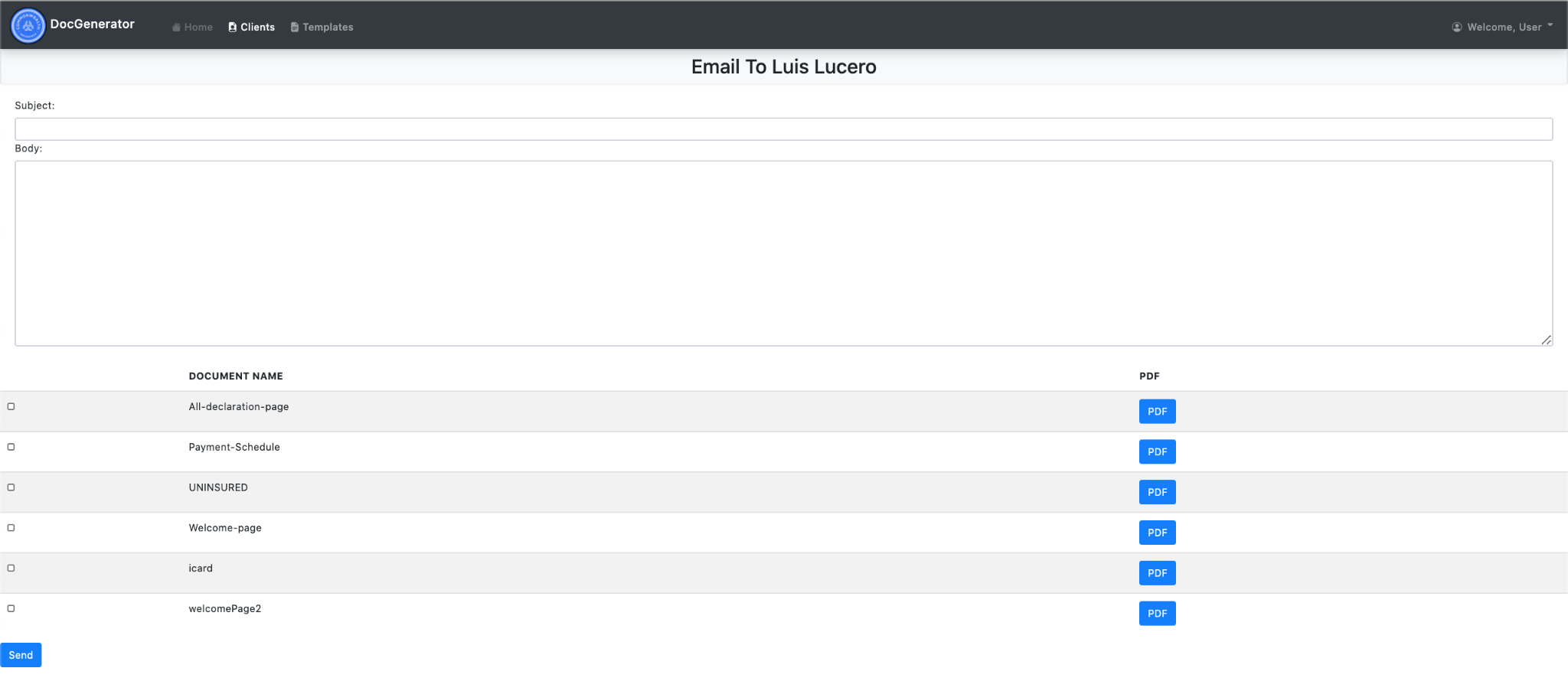 Luis Lucero
Template Management Features
Comparison
Allows for the comparison of templates
Template version control 
Uses version controlling based on S3
Template edit
Allows for the editing of templates which will save the changes to S3
Template deletion
Allows for the deletion of templates directly from S3
Template insertion
Addition of new templates or packages of templates
Luis Lucero
Package Management Feature
Package consisting of document templates.
View Package
View document templates in existing packages.
Edit Package
Add document templates to existing packages
Delete document templates in existing packages
Pasindu Siriwardena
Client Management Feature
Client View
View a list of all client available in the database
Client Edit
Edit basic client information
Client Delete
Delete clients from the database
Client Profile View
View individual client information
View Client Documents
View individual clients documents as PDFs
Pasindu Siriwardena
What we learned
Technology
AWS
Combining the use of S3, EC2, and RDS
Spring
Base of our project
Pebble
The high level templating engine
Work as a team
Communication
Managing 10 members
Deadlines
Creating documents for this project on a timely basis
Job ready
Built a full scale project with both a front-end and back-end
Team Members Contact Info.
Pasindu 
Email: psiriwa@calstatela.edu
Saul Rugama
Email: rugamasaul@gmail.com
Bryan Perez
Email:bryan0137@gmail.com
Carlos Mendoza
Email:carlosmendo04@gmail.com
Luis Lucero
Email: clucero3696@gmail.com
Nancy Rosa
Email: nrosa2@calstatela.edu
Junli Wang
Email: jwang136@calstatela.edu
Rongfeng tan
Email: trongfe96@gmail.com